BÁO CÁO SINH HOẠT HỌC THUẬT THÁNG 3/2018“GIỚI THIỆU LOGIC MỜ VÀ ỨNG DỤNG TRONG ĐIỀU KHIỂN”
GIẢNG VIÊN TRÌNH BÀY :NGUYỄN THANH TUẤN
3/15/2018
NGUYỄN THANH TUẤN
1
NỘI DUNG TRÌNH BÀY
1/ ĐẶT VẤN ĐỀ
2/ KHÁI NIỆM CƠ BẢN
3/ BỘ ĐIỀU KHIỂN MỜ
4/KẾT LUẬN
3/15/2018
NGUYỄN THANH TUẤN
2
1/ĐẶT VẤN ĐỀ
Logic: cách lập luận để ai cũng đồng tình với mình
Logic Aristotle/logic nhị phân: 
1/0; Đúng/sai; A/không-A à logic nhị phân vẫn rất đúng với nhiều trường hợp, nhưng có hạn chế trong những trường hợp mang tính lưng chừng.
3/15/2018
NGUYỄN THANH TUẤN
3
NGHỊCH LÝ RUSSELL
Một ông thợ cắt tóc được định nghĩa là "người mà cắt tóc cho tất cả những người khác, những người mà không thể tự cắt tóc cho mình“
CÂU HỎI ĐẶT RA LÀ : “ Ông thợ cắt tóc có tự cắt tóc được cho chính mình không ?”
Việc giải đáp câu hỏi này sẽ dẫn đến một sự mâu thuẫn thể hiện logic nhị phân không thể tự chứng minh chính nó.
3/15/2018
NGUYỄN THANH TUẤN
4
2/GIỚI THIỆU VỀ ĐIỀU KHIỂN MỜ
Lý thuyết logic mờ sáng tạo bởi: Lofti Zadeh năm 1965

Năm 1970 tại trường Mary Queen, Ebrahim Mamdani dùng fuzzy-logic điều khiển máy hơi nước

Năm 1983 tại Nhật, Fuji Electronic ứng dụng điều khiển máy xử lý nước

Năm 1987, Hitachi áp dụng vào điều khiển tàu điện ngầm
3/15/2018
NGUYỄN THANH TUẤN
5
KHÁI NIỆM CƠ BẢN
Tập rõ: tập số nguyên tố P={2,3,5…}, số thực
Tính mờ trong khái niệm: đi nhanh, đi chậm…  không có 1 giá trị định lượng
Tập mờ F xác định trên tập kinh điển B có phần tử dạng:  (x,μF(x)) với:
–	x    B
–	μF(x): B [0,1]
μF: hàm thuộc; B: tập nền
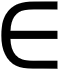 3/15/2018
NGUYỄN THANH TUẤN
6
Ví
dụ
•
Tốc
độ
xe
chạy:
•
•
•
•
•
Rất chậm(VS)
Chậm(S)
Trung bình(M) Nhanh(F)
Rất nhanh(VF)
•
•
Hàm thuộc: μVS(x),
μS(x), μM(x), μF(x), μVF(x)
Giá trị ngôn ngữ:{rất chậm, chậm, trung bình, nhanh, rất nhanh}
Mỗi x∈B ta có x  μX={μVS(x), μS(x), μM(x), μF(x),
μVF(x) }
Tại x= 65km/h, μX(65)={0;0;0.75;0.25;0}
•
•
3/15/2018
NGUYỄN THANH TUẤN
7
Giải mờ
•
Là quá trình xác định rõ
μB’(y) của tập mờ B’

Phương pháp cực đại:
đầu
ra
từ
hàm
thuộc
•
–
Xác định miền chứa y’:

G = { y∈Y | μB’(y) = H }

Xác định y’ theo cách:
–
•

•

•
Nguyên

Nguyên

Nguyên
lý

lý

lý
cận trái: y’ = y1
cận phải: y’ = y2 trung bình:
3/15/2018
NGUYỄN THANH TUẤN
8
Giải mờ(cont)




Phương pháp trọng tâm:

Hoành độ của điểm trọng tâm miền

μ= 0 và μ = μB’(y)

Công thức:
•
giời hạn:
3/15/2018
NGUYỄN THANH TUẤN
9
Ví dụ
•
Giải mờ
thang:
với
hàm
thuộc
(y)
có
đồ
thị hình
μB’
μ (y)
2
μ3(y)
μ1(y)
2
3
1
•
Ta có:
3/15/2018
NGUYỄN THANH TUẤN
10
3/BỘ ĐIỀU KHIỂN MỜ
Thực hiện một bộ điều khiển mờ gồm 3 khâu cơ bản :
Mờ hóa
Thực hiện luật hợp thành
Giải mờ
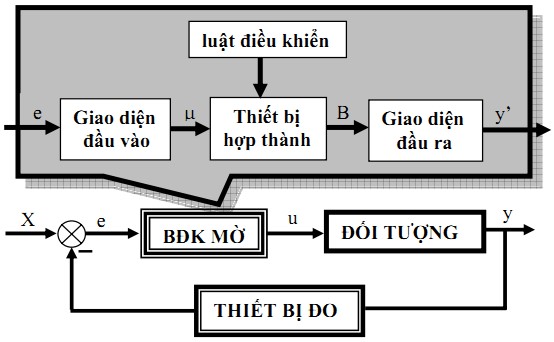 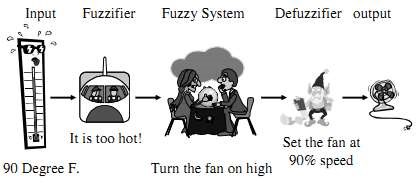 3/15/2018
NGUYỄN THANH TUẤN
11
CÁC BƯỚC THIẾT KẾ MỘT BỘ ĐIỀU KHIỂN MỜ
Step1: định nghĩa biến ngôn ngữ I/O
Step2: Xác định các tập mờ cho từng biến I/O:
Miền giá trị vật lý của các biến ngôn ngữ
Số lượng tập mờ
Xác định hàm thuộc
Rời rạc hóa tập mờ
Step3: Xây dựng luật hợp thành
Step4: Chọn thiết bị hợp thành
Step5: Giải mờ và tối ưu hóa
3/15/2018
NGUYỄN THANH TUẤN
12
MINH HỌA



Thiết kế điều khiển tự động máy điều hòa:
•
–
2 đầu vào:Ti đo nhiệt độ trong
bên ngoài
1 đầu ra: tốc độ quạt
nhà;
To
đo
nhiệt
độ
–
–
số:
nhiệt quan tâm: [0oC, 50oC]
Thông
•
•
Tầm
Tốc độ quạt: [0, 600 vòng/phút]
–
Tính tốc độ quạt với:
•
•
Ti = 27oC
To = 32oC
3/15/2018
NGUYỄN THANH TUẤN
13
MINH HỌA




Xác định biến ngôn
•
Bước
1:
ngữ
I/O
•
Bước
2:
xác định tập mờ:
–

–
ứng {20oC,25oC,30oC}
Ti,To:{Lạnh,Vừa,Nóng} tương
V:{Zero,Chậm,Trung bình,Nhanh,Max} tương ứng

{0,150,300,450,600}
3/15/2018
NGUYỄN THANH TUẤN
14
Hàm
thuộc



giác
•
Chọn
hàm
thuộc
tam
•

Xét Ti*=27oC và To*=32oC
–
–
(Ti*) = μ(27oC) = {0; 0,6; 0,4}
(To*) = μ(32oC) = {0; 0; 1}
μ
μ
3/15/2018
NGUYỄN THANH TUẤN
15
MINH HỌA
•
Bước
3:
luật
hợp
thành
mờ
•
Bước
4+5: Giải mờ
–
max-min
Chọn thiết bị hợp thành

Nhanh: 0,6

Max: 0,4
–
Sử dụng phương pháp độ cao:
3/15/2018
NGUYỄN THANH TUẤN
16
4/KẾT LUẬN
Trong khi các phương pháp tiếp cận khác đòi hỏi những phương trình toán chính xác để mô hình hóa hành vi thực tế, thiết kế mờ có thể phù hợp với sự ước lượng trong thế giới thực cả về mặt ngôn ngữ và logic.
Logic mờ cung cấp một phương pháp trực quan để mô tả hệ thống một các nhân tính hóa và chuyển đổi các thông số kỹ thuật của hệ thống thành mô hình tự động hóa hiệu quả.
Hiện tại có nhiều sản phẩm ứng dụng logic mờ và đang ngày càng được phát triển như fuzzy washing machine, fuzzy microwave , fuzzy car, A.I ….
3/15/2018
NGUYỄN THANH TUẤN
17
CẢM ƠN MỌI NGƯỜI ĐÃ THEO DÕI.
3/15/2018
NGUYỄN THANH TUẤN
18